SVĚTOVÁ KULTURA 20. STOLETÍ
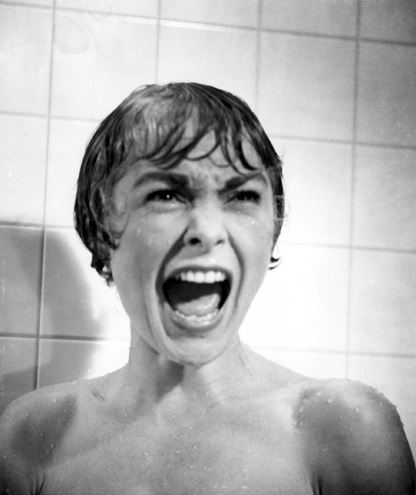 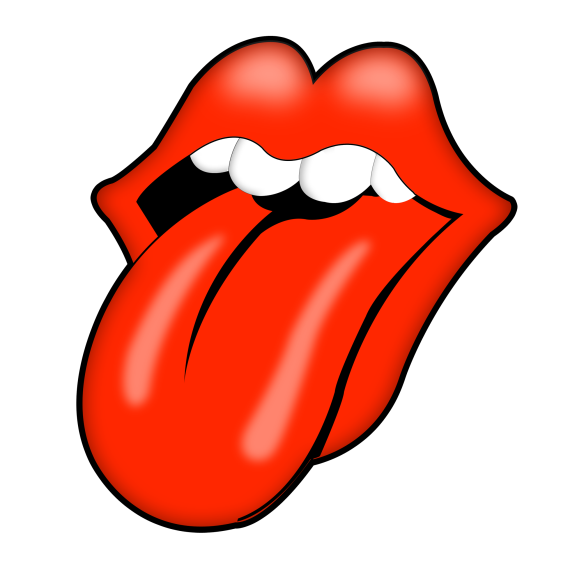 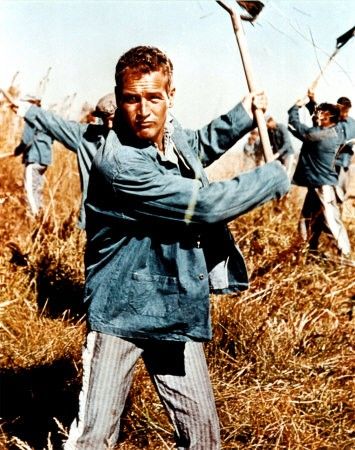 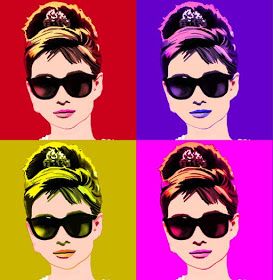 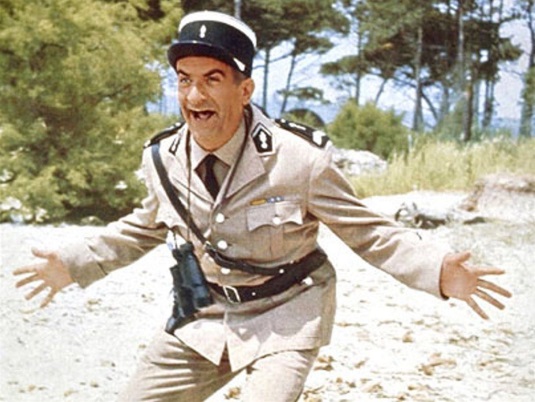 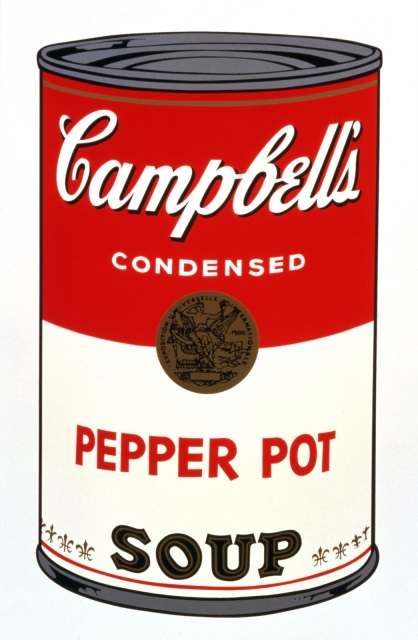 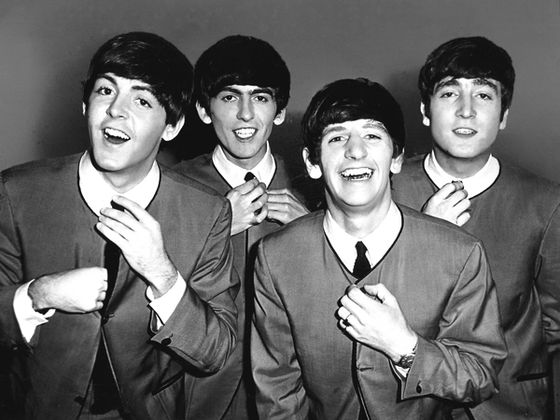 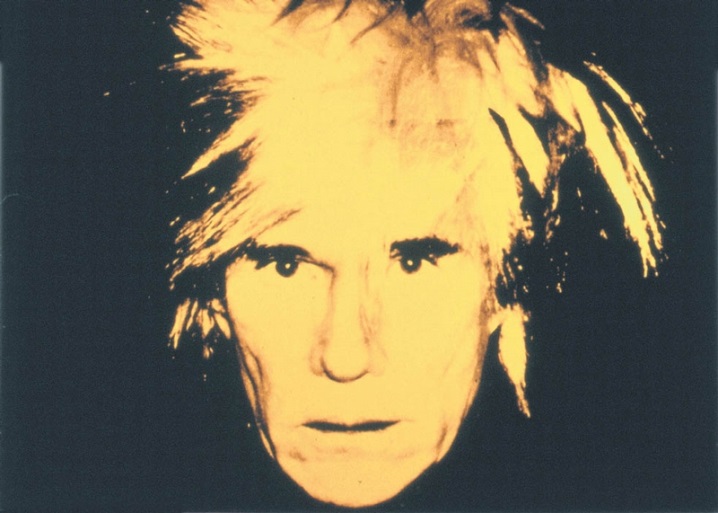 Cíle tématu:
Vyjmenovat a charakterizovat hnutí mladých lidí vzniklá ve 2. polovině 20. století
Popsat nové umělecké směry, které se objevily v umění, architektuře a hudbě
Popsat změny, ke kterým došlo ve filmovém průmyslu
VÝTVARNÉ UMĚNÍ
SOCIALISTICKÝ REALISMUS
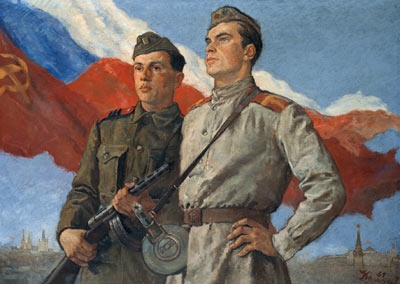 ABSTRAKTNÍ EXPRESIONISMUS
Důraz na CITY
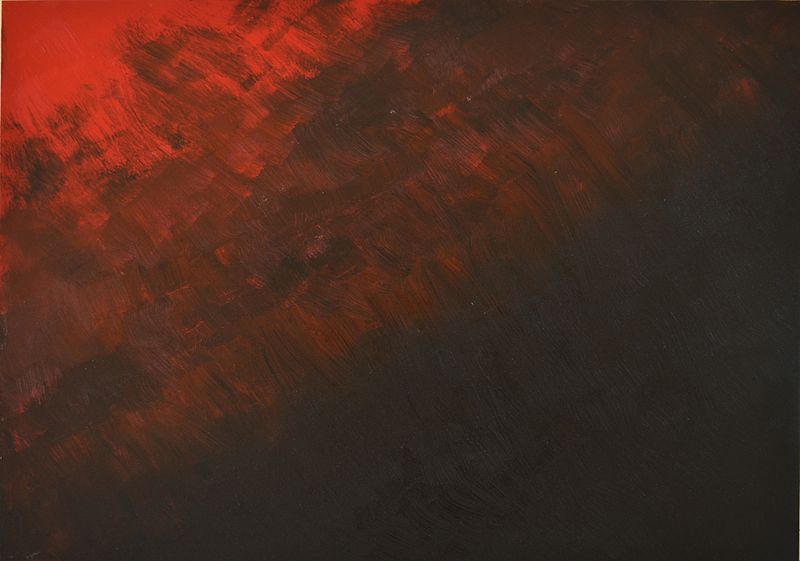 POP-ART
„populární“ umění určené nejširším masám
Jednoduché, konkrétní, líbivé
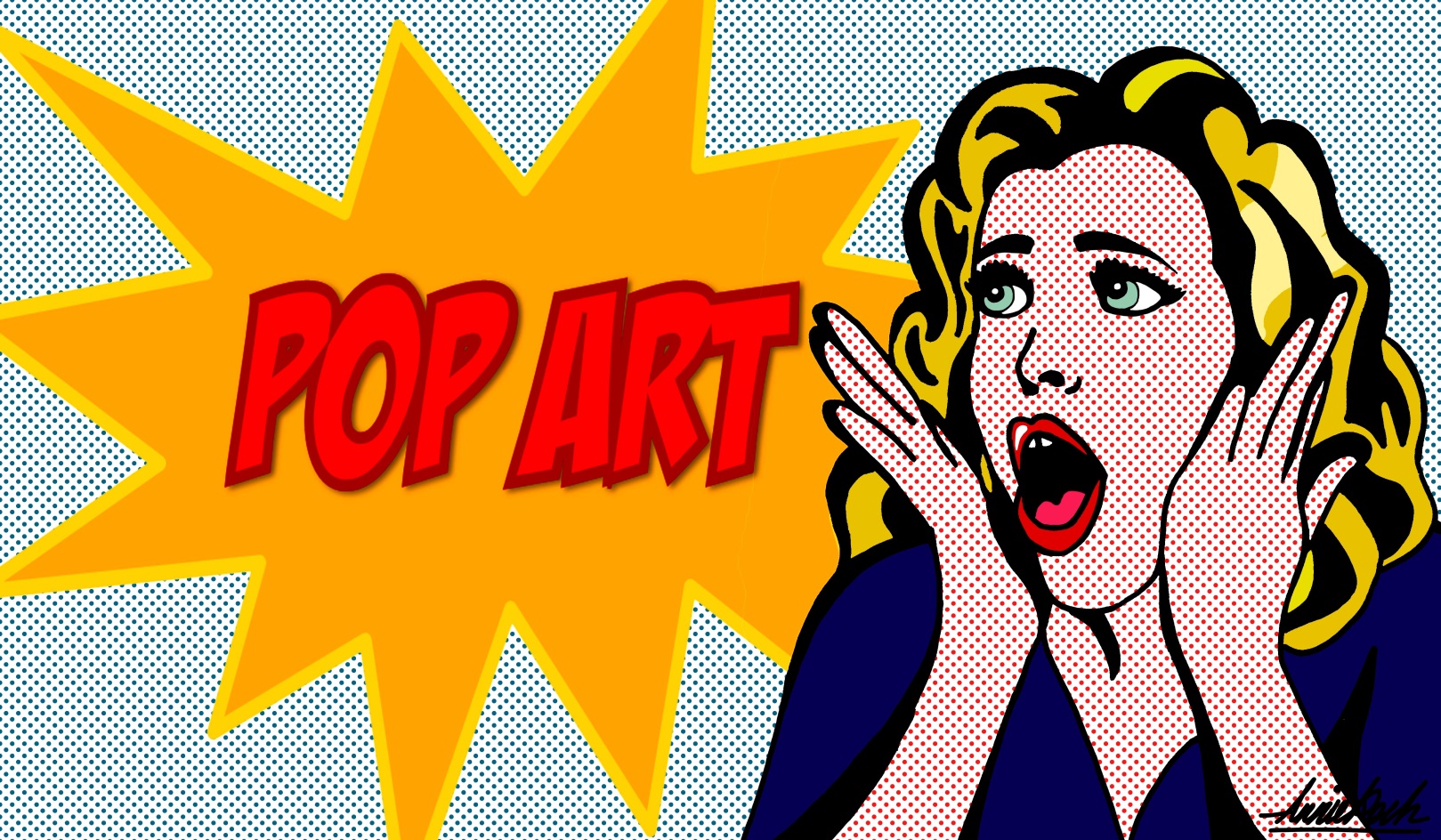 ANDY WARHOL
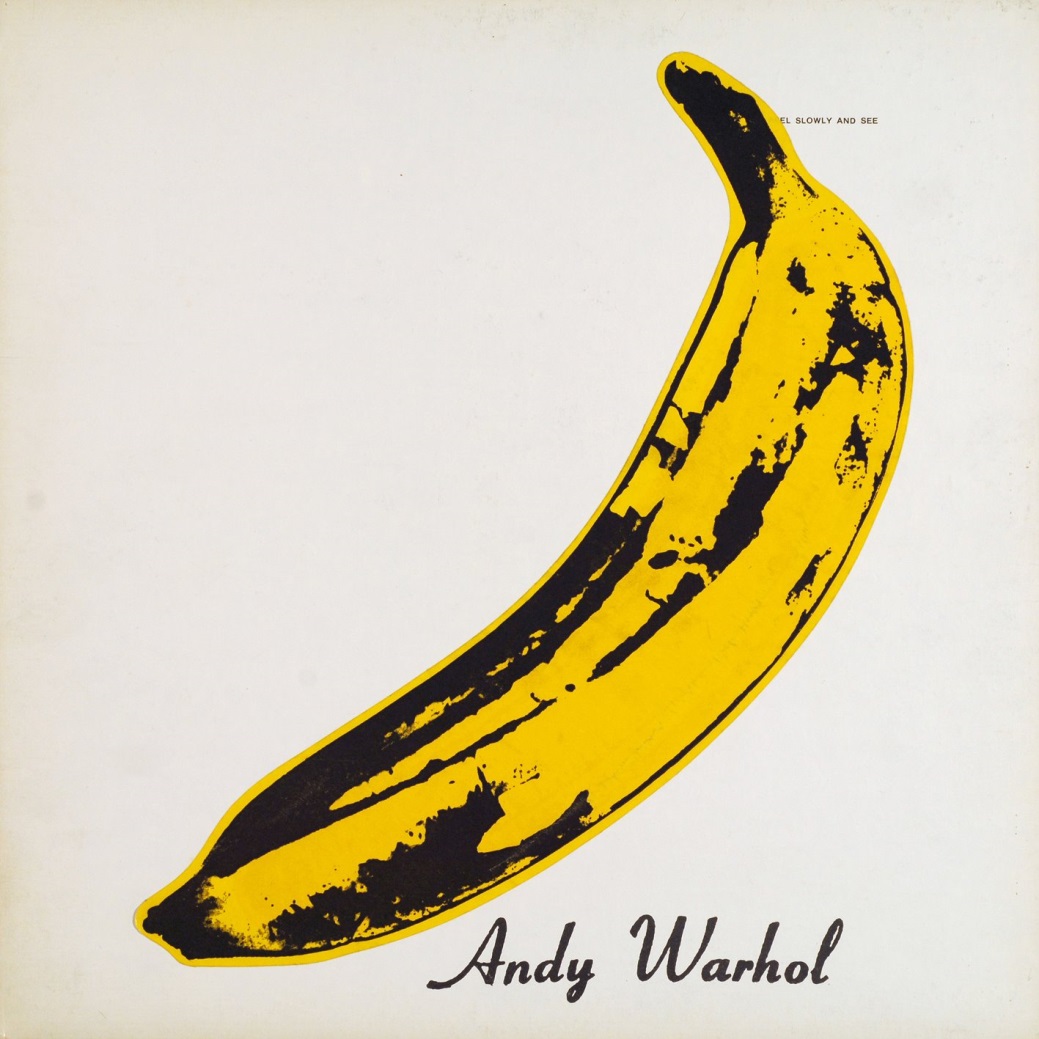 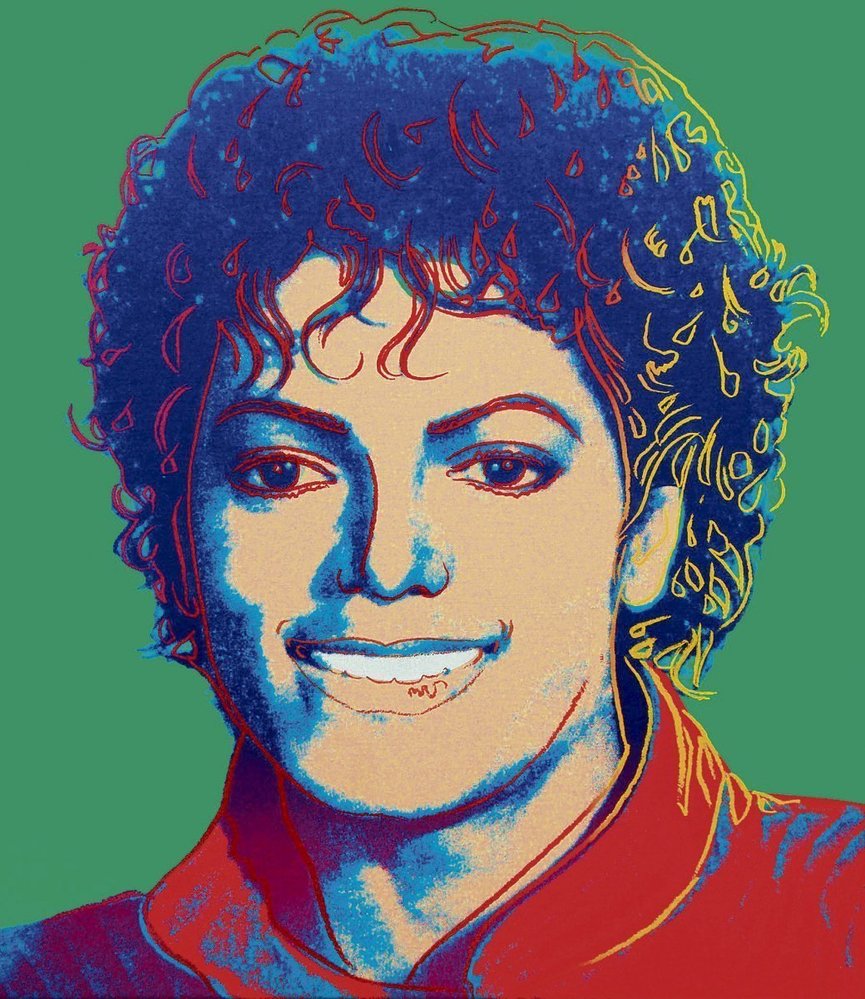 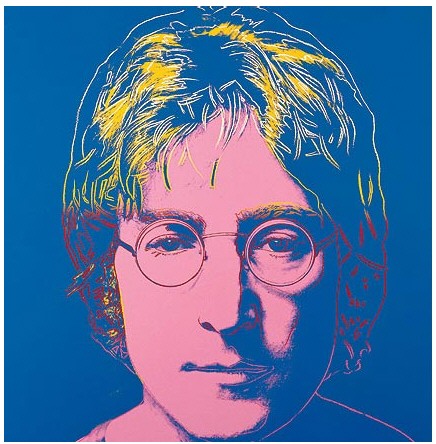 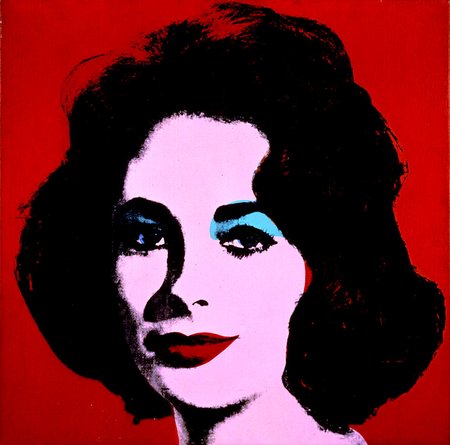 OP-ART
OPTICKÉ UMĚNÍ
Hra linií, světla a barev vytváří dojem prostoru
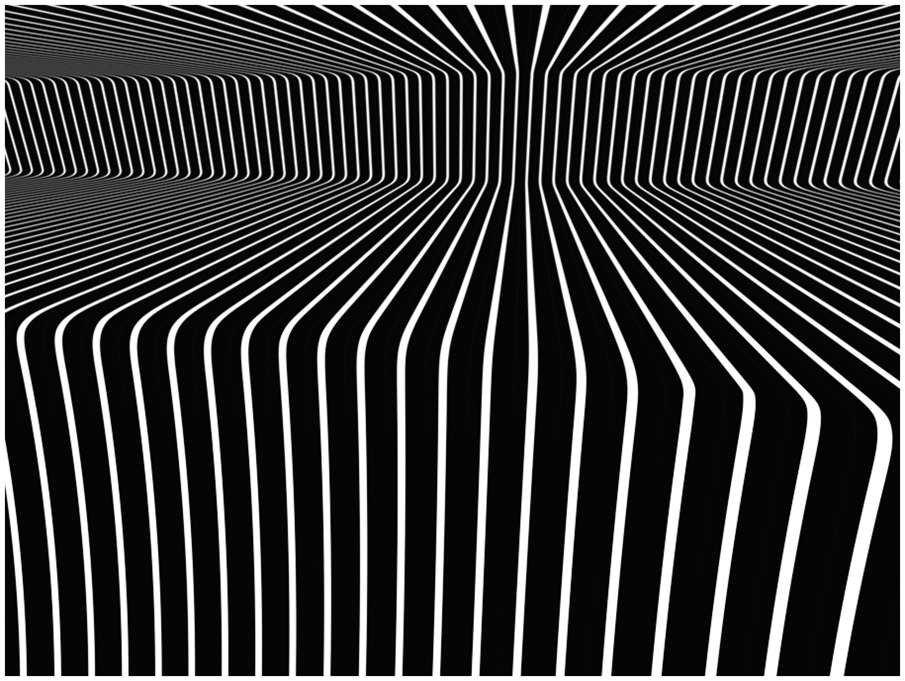 SOCHAŘSTVÍ
HENRY MOOR
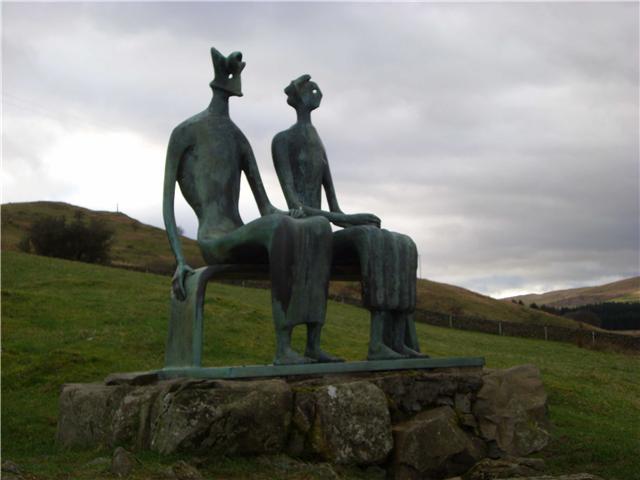 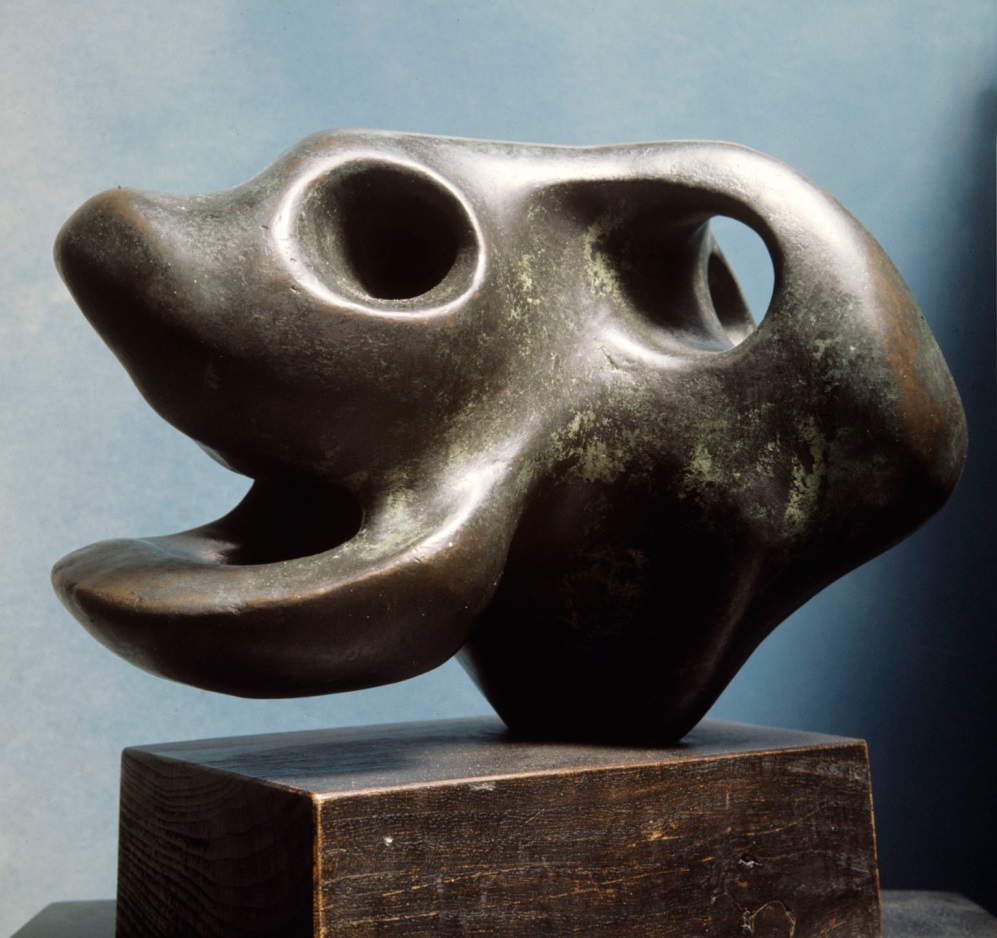 ARCHITEKTURA
ROZMACH: nové materiály a konstrukce
URBANISMUS
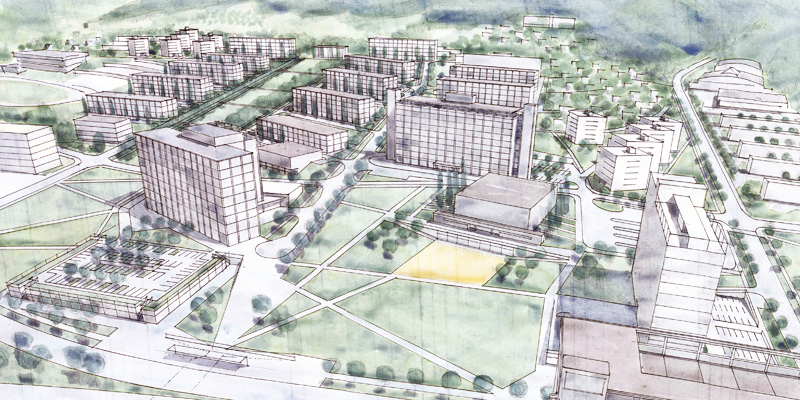 FILM A TELEVIZE
Více barevných filmů
60. ZLATÁ ÉRA VELKOFILMŮ
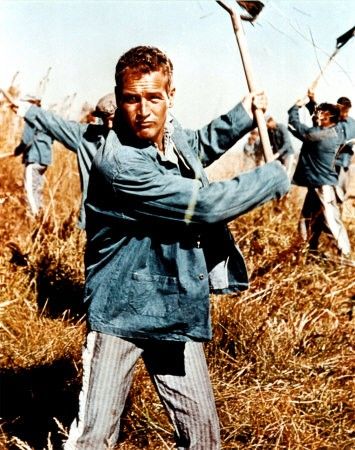 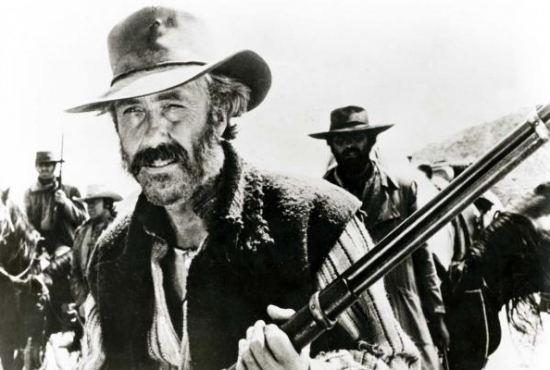 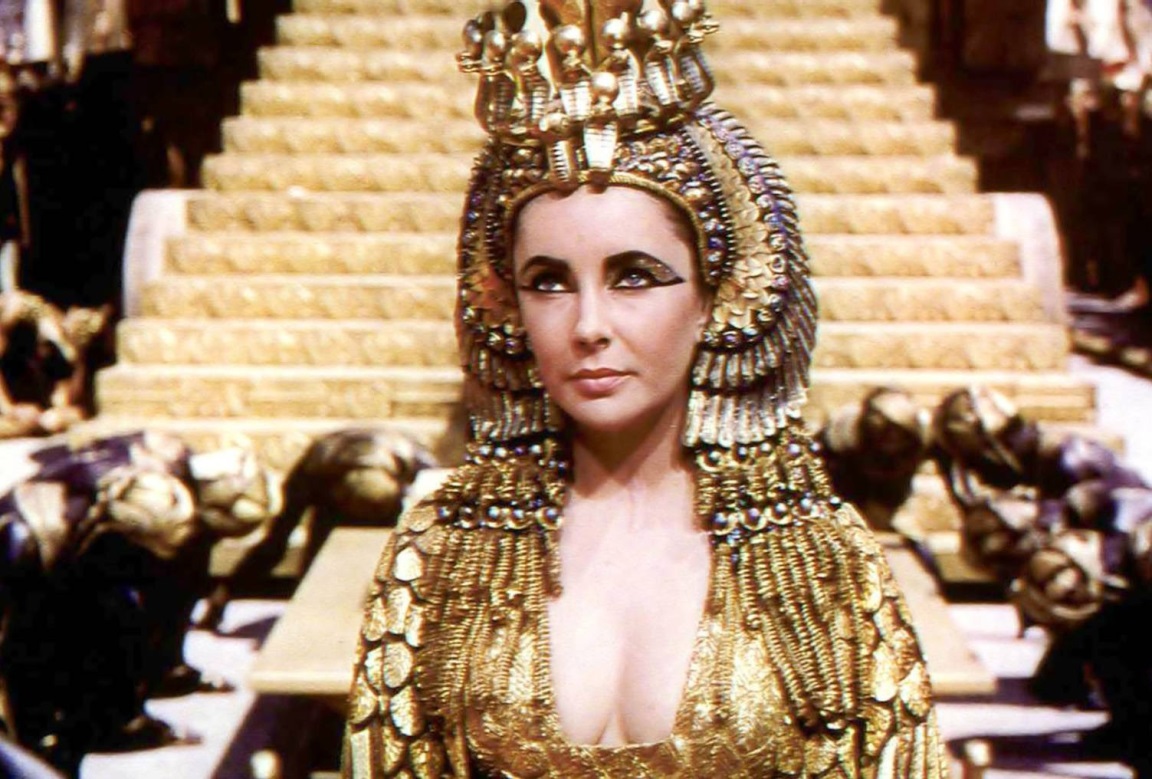 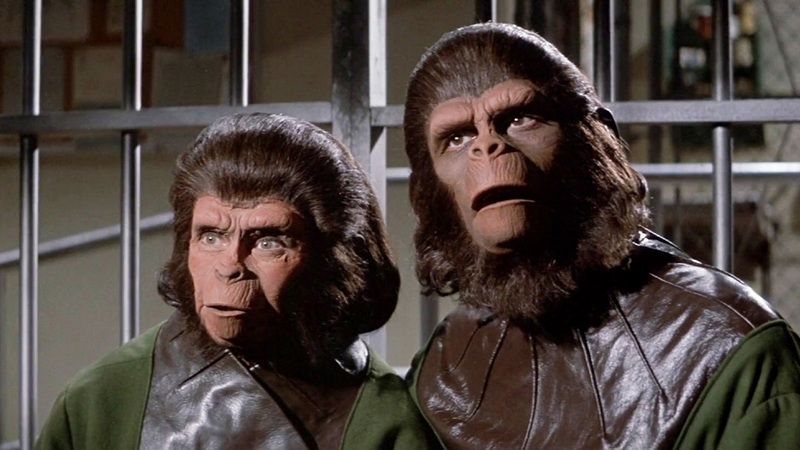 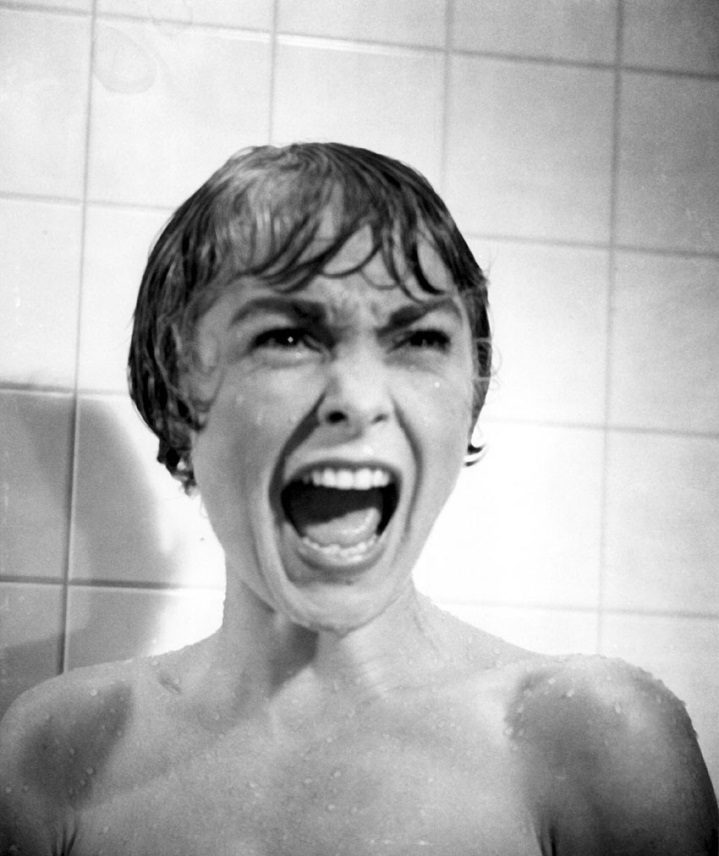 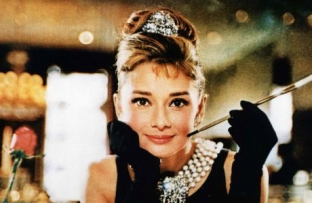 HUDBA
Vynález ELEKTRICKÝCH HUDEBNÍCH NÁSTROJŮ
POPULÁRNÍ HUDBA
50. léta – ROCK ´N´ ROLL
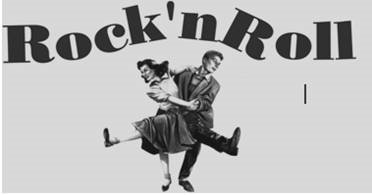 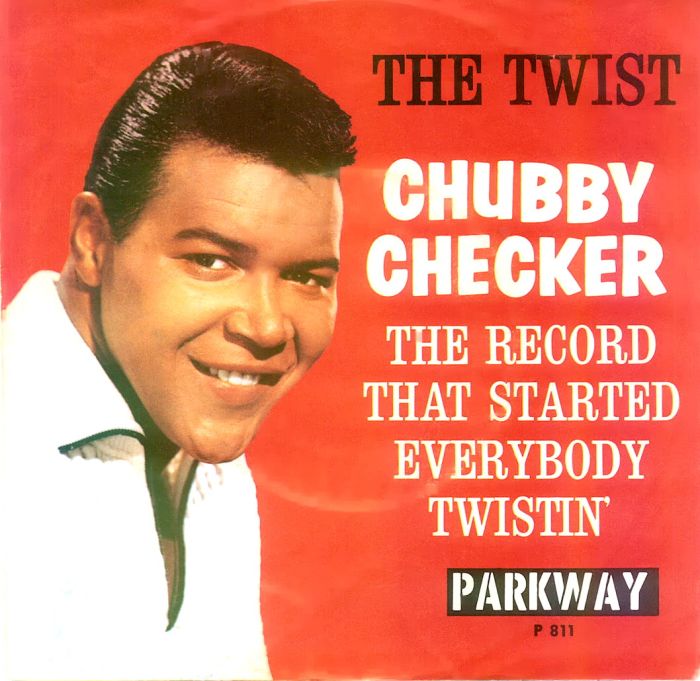 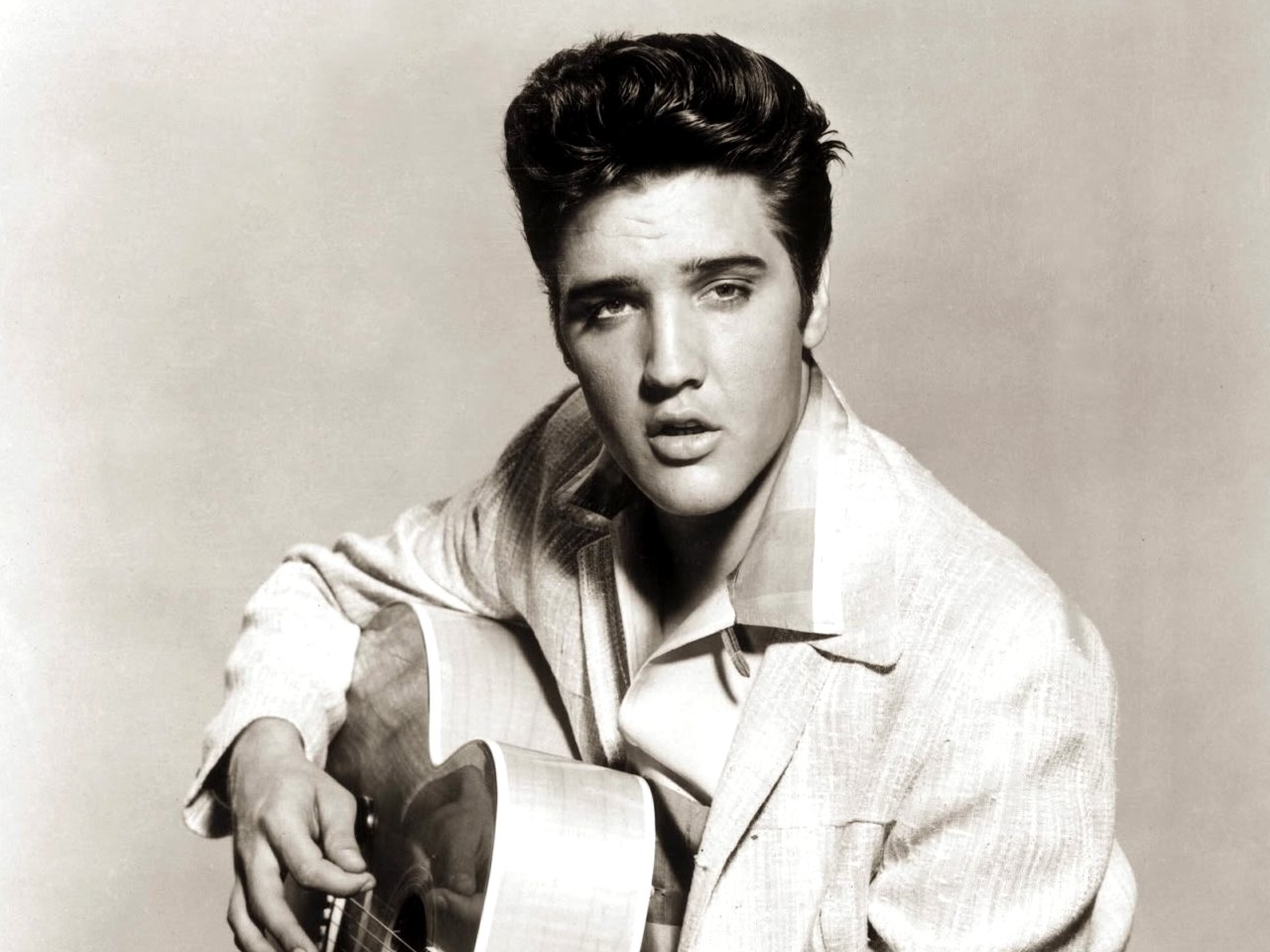 HUDBA
60. léta - ROCK
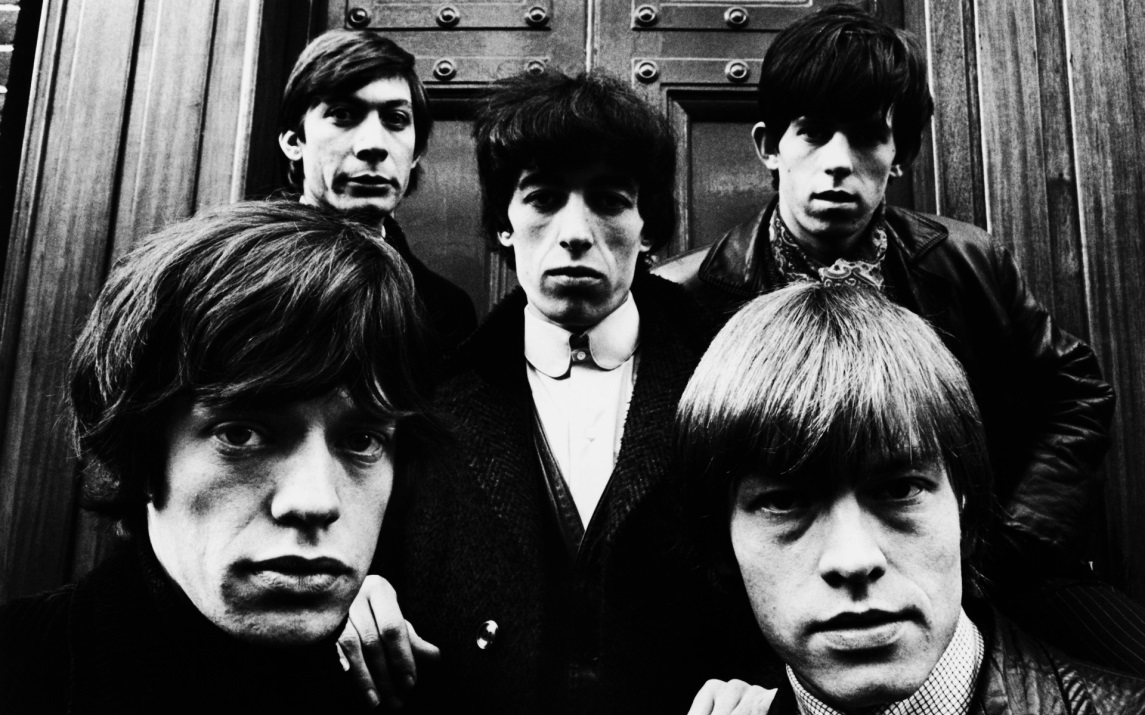 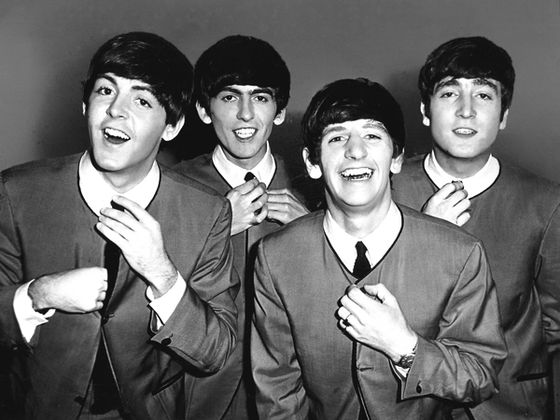 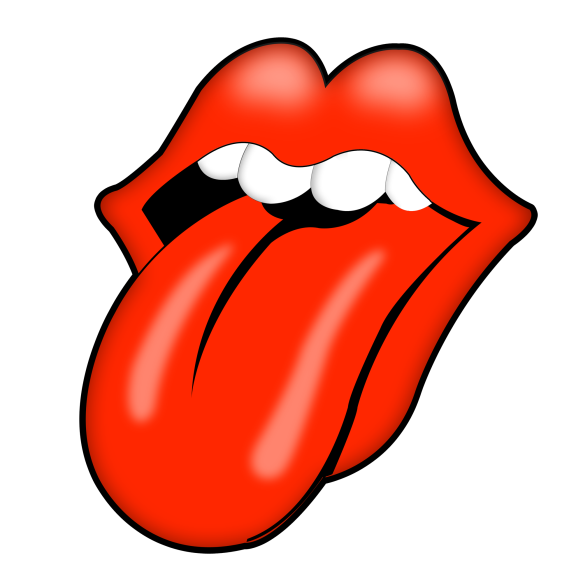 HUDBA
70. LÉTA – DISCO
Bee Gees
ABBA, Village People, ELO
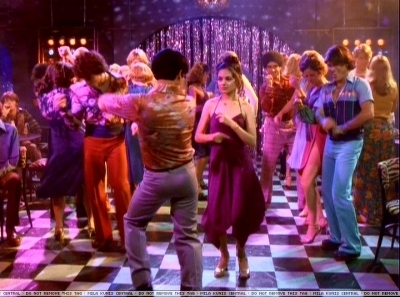 HUDBA
HARD ROCK, HEAVY METAL, PUNK RAP, HIP HOP, TECHNO,...
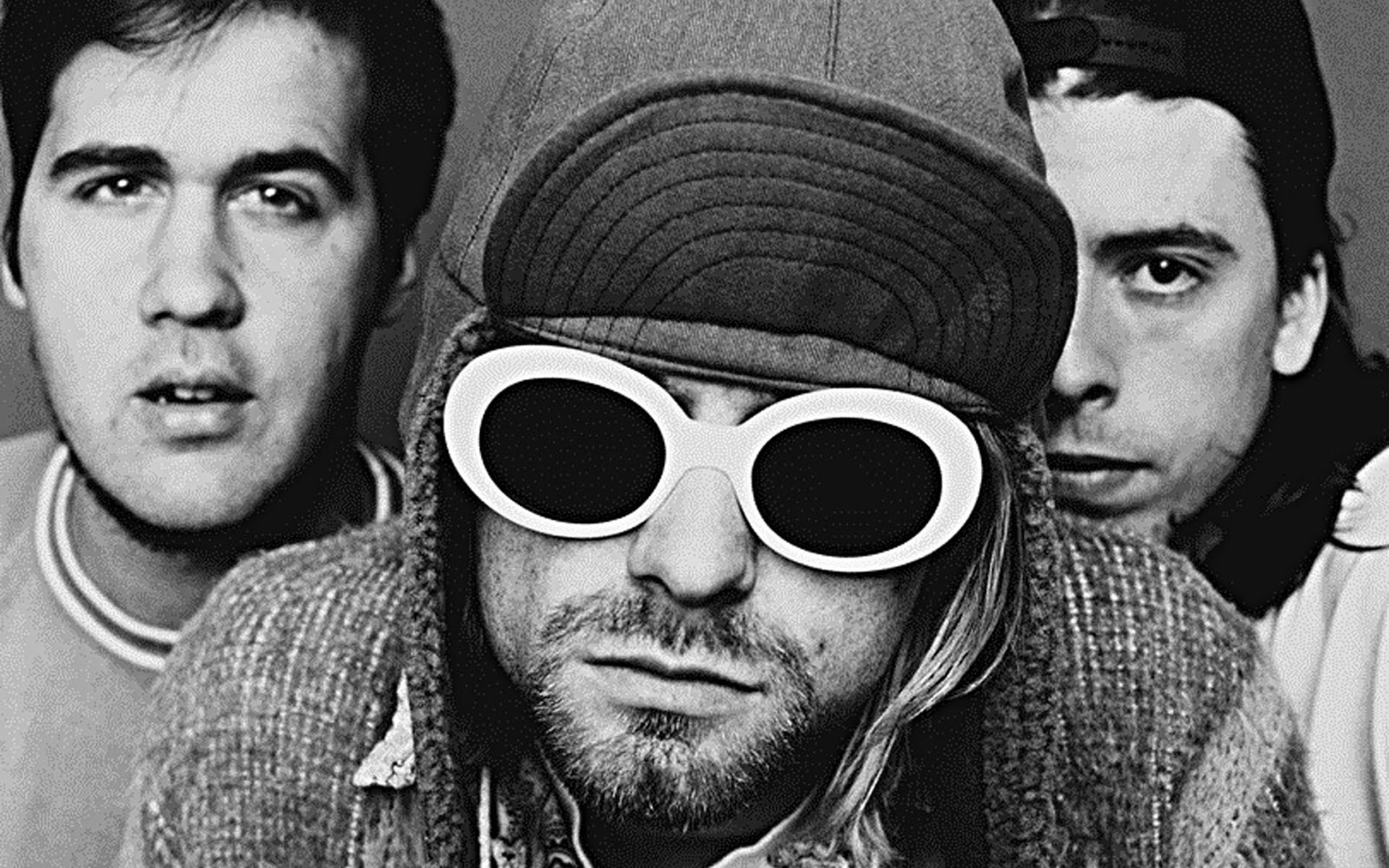 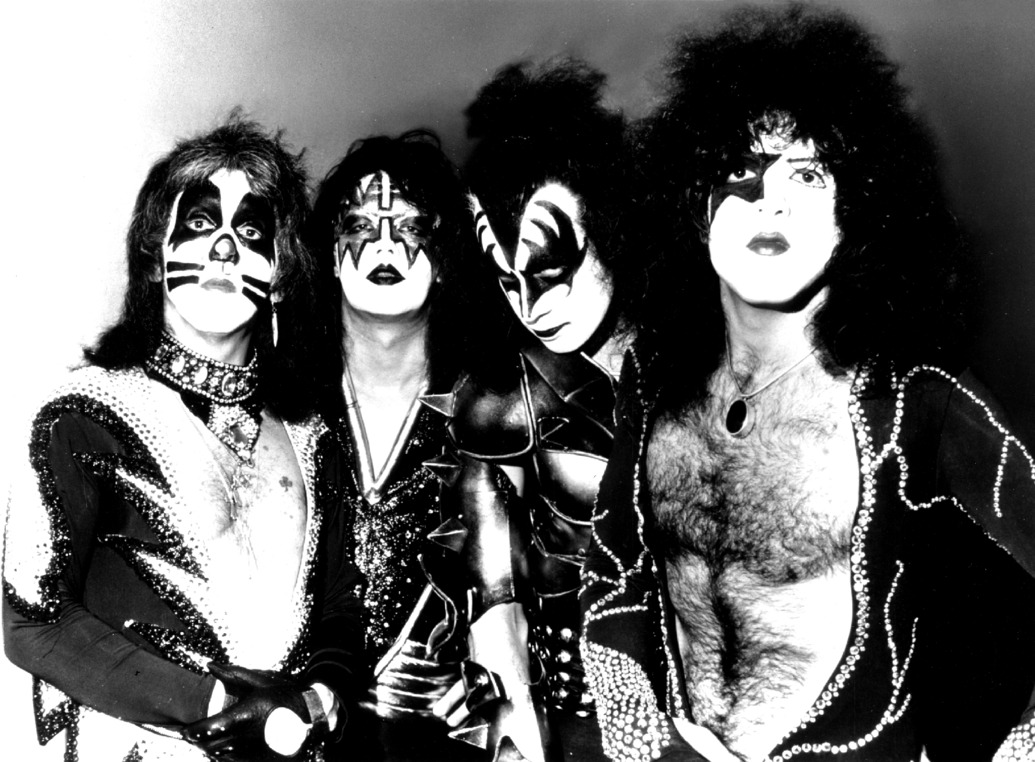 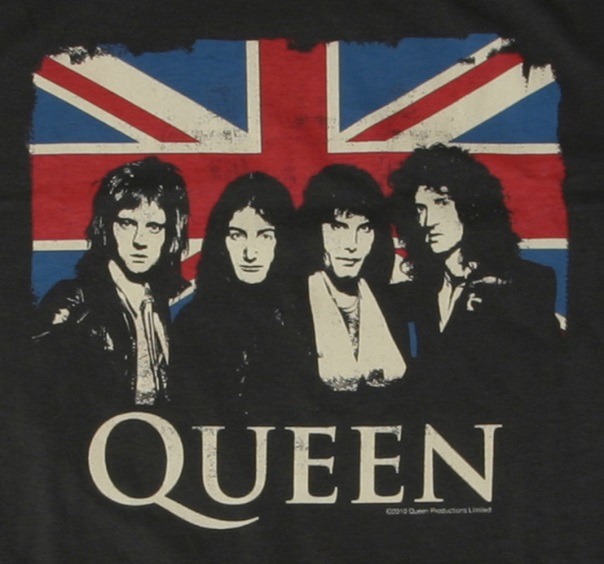 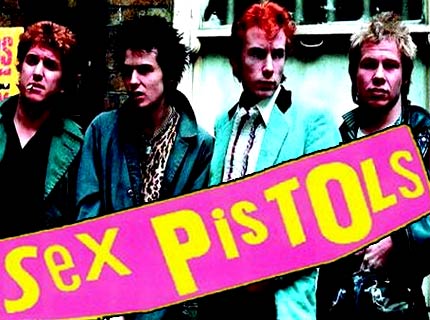 MUZIKÁLY
MLADÍ LIDÉ A SPOLEČNOST
PACIFISTICKÉ HNUTÍ
60. léta (USA) hnutí HIPPIES
IDEÁL: svět bez násilí a život v lásce se všemi lidmi
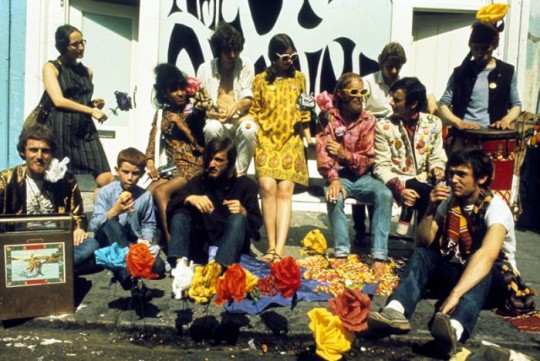 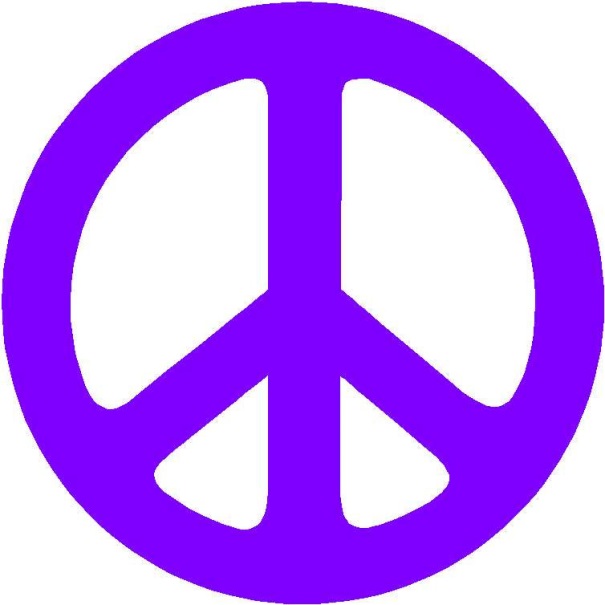 Cíle tématu:
Vyjmenovat a charakterizovat hnutí mladých lidí vzniklá ve 2. polovině 20. století
Popsat nové umělecké směry, které se objevily v umění, architektuře a hudbě
Popsat změny, ke kterým došlo ve filmovém průmyslu